Презентация по теме:«СОЛНЕЧНЫЕ ДЕТИ»
МУНИЦИПАЛЬНОЕ АВТОНОМНОЕ ДОШКОЛЬНОЕ  ОБРАЗОВАТЕЛЬНОЕ                                         УЧРЕЖДЕНИЕ  ЦЕНТР  РАЗВИТИЯ  РЕБЕНКА  ДЕТСКИЙ  САД №32
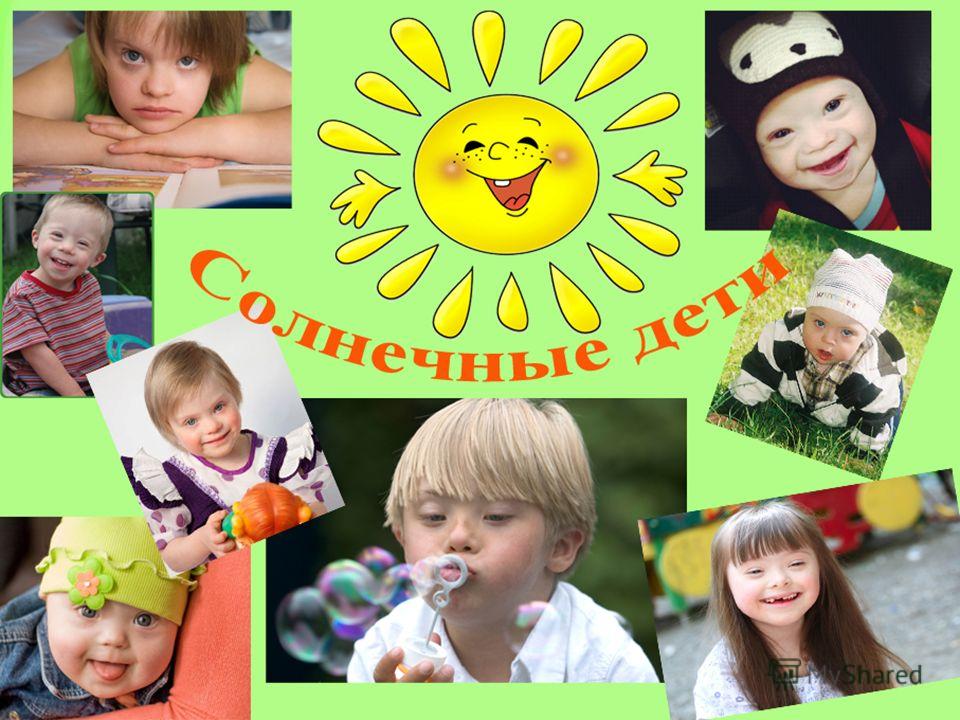 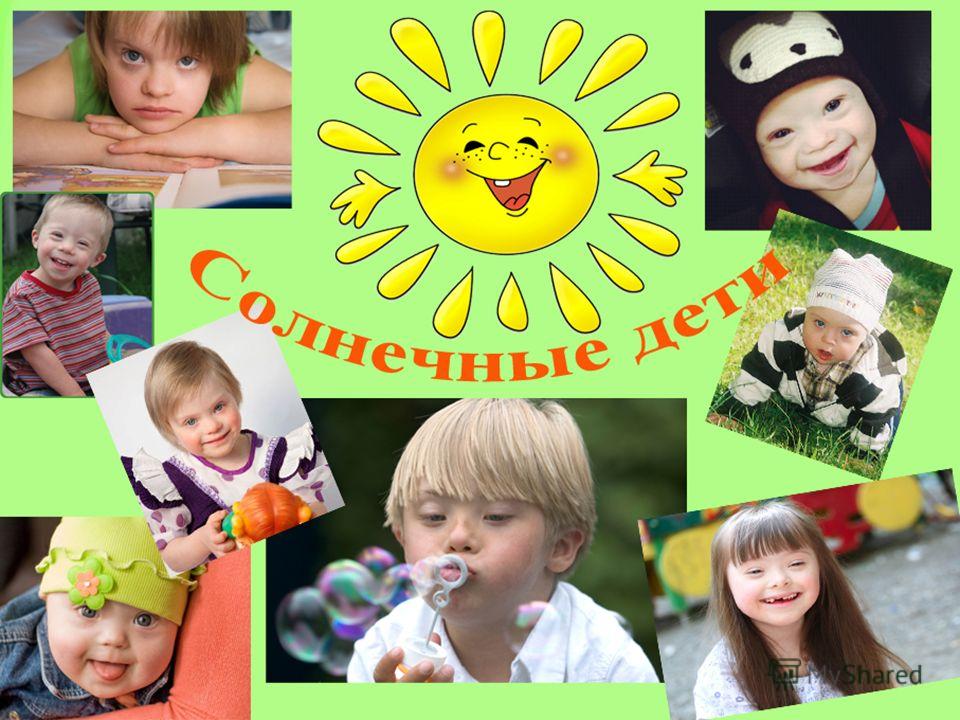 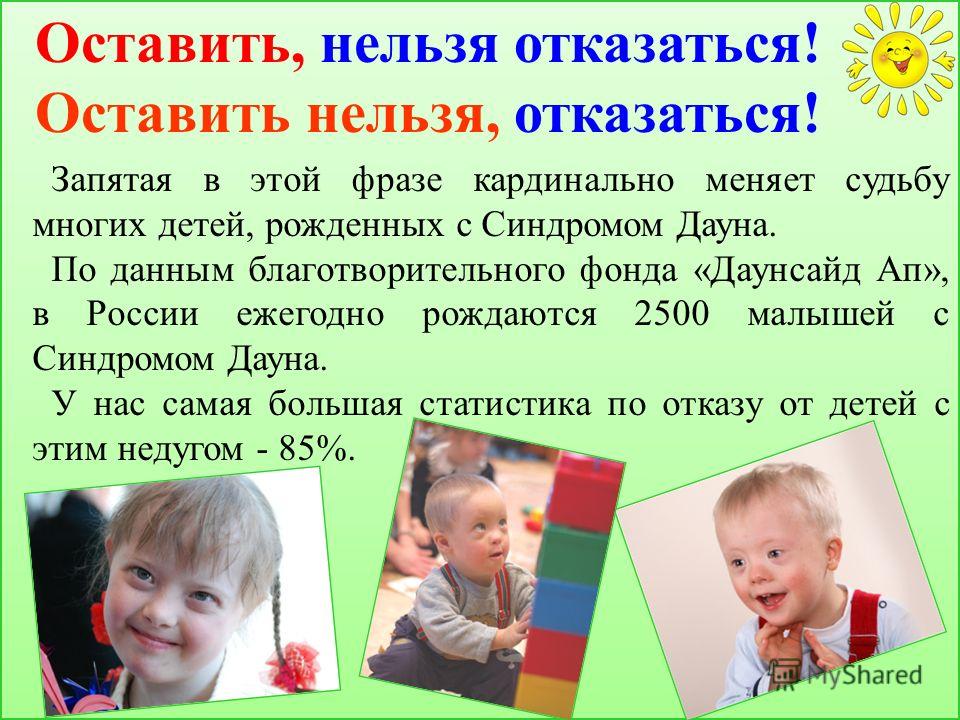 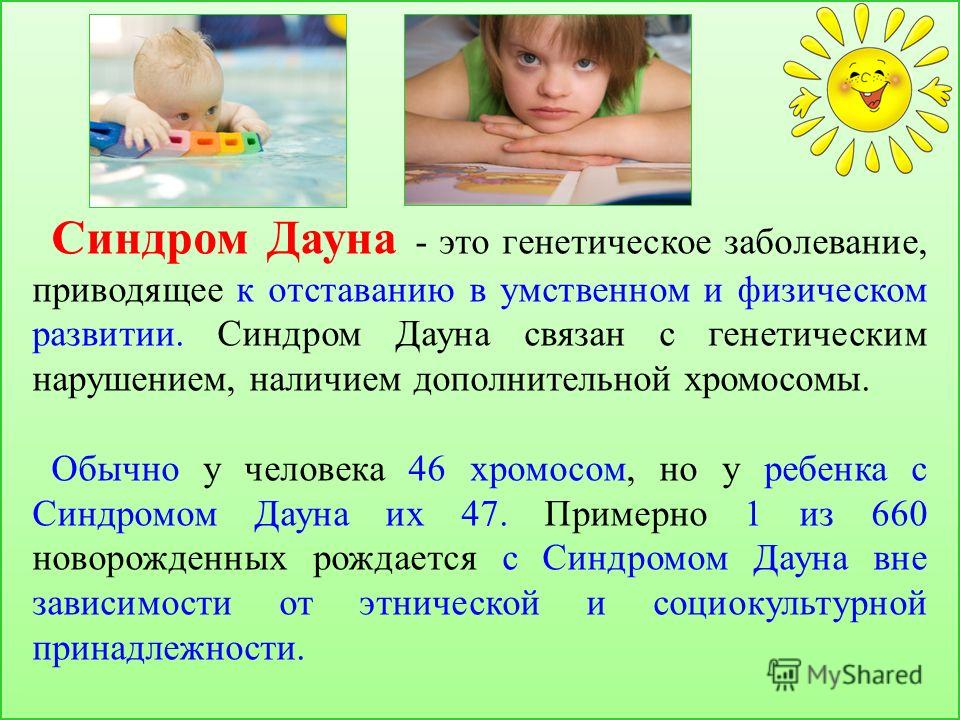 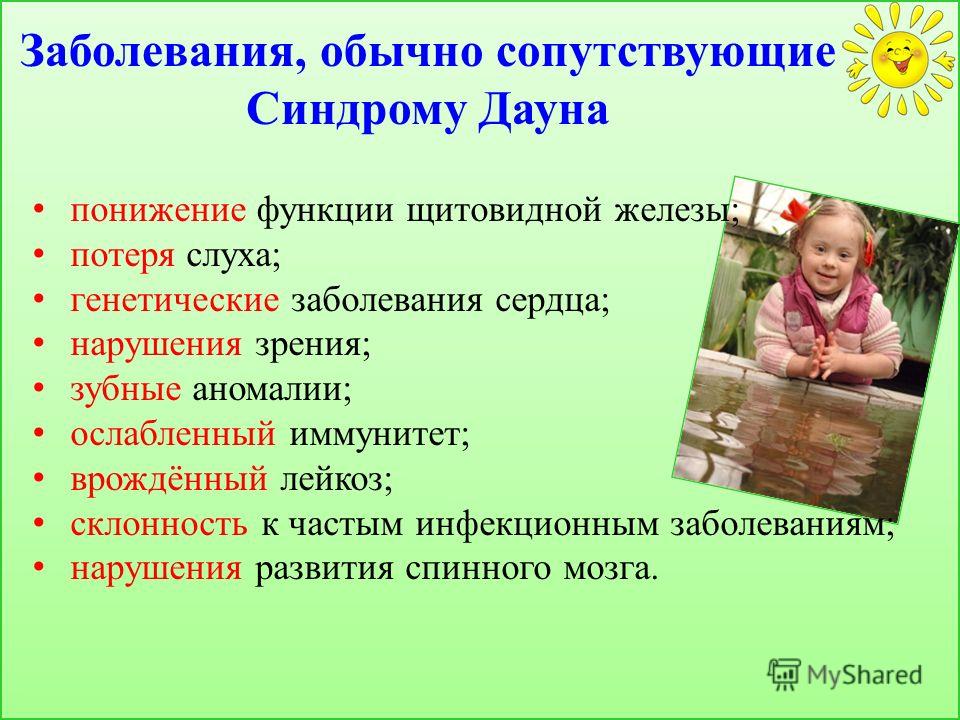 Возможные причины
Риск рождения ребенка с синдромом Дауна       напрямую зависит от возраста матери
Женщина до 25 лет – 1 / 1400
до 30 лет   – 1 / 1000
в 35 лет  - 1 /350
в 42 года  – 1 / 60
в 49 лет – 1 / 12
Тем не менее, поскольку молодые женщины рожают в целом гораздо  чаще, 80 %  детей  с синдромом Дауна  в действительности рождены  молодыми женщинами в возрасте до 30 лет.
Индийские  ученые обнаружили, что  вероятность рождения ребенка с синдромом Дауна во многом                      зависит от возраста бабушки (по материнской линии):                                                   чем старше она была, когда рожала дочь,                                                       тем  выше  вероятность  рождения  внуков  с СД.
Этот      фактор  может оказаться  более  значимым, 	 чем  известные  ранее:   возраст  матери, возраст  отца, степень близкородственности брака,   спонтанные  аборты   у женщин,   имеющих   ребенка   с трисомией   по   21  хромосоме.
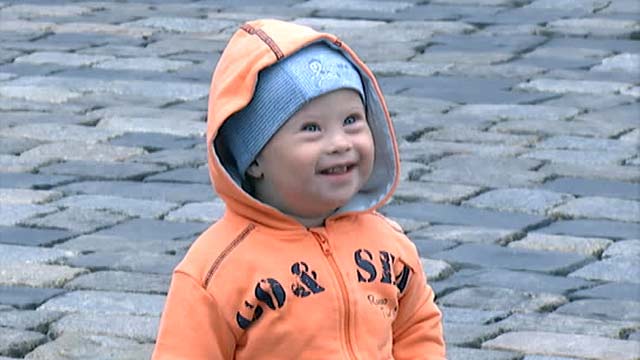 Внешние факторы(радиация, инфекции), а так же внутренние (эндокринные расстройства) могут оказывать негативное влияние  на гаметы матери в течение всей ее жизни и приводить нерасхождению хромосом во время гаметогенеза.
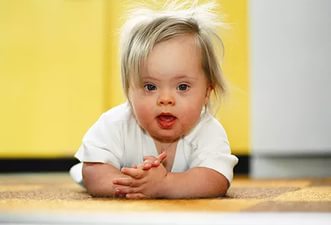 История
В 1866 году данную патологию Джон Лэнгдон        Хайдон  Даун назвал «монголоизмом»                                                                                                                          и  предложил ошибочную  теорию  расовой регрессии  или эволюционного  отката.	                                         	На  самом  деле  синдром  Дауна                                                                                        не  связан  с  расовыми  особенностями                                               и встречается  у  представителей  всех    рас.
Кроме подробного перечисления внешних черт, доктор Даун также отметил,  что у детей часты пороки сердца и эндокринной системы и что дети данной категории  обучаемы.  Указал на важность артикуляционной гимнастики для развития речи, а  также на склонность  детей к подражанию, что может способствовать их обучению. Лэнгдон Даун верно установил,  что данный синдром является врожденным, но ошибочно связывал его с туберкулезом родителей. Позднее синдром лишней хромосомы был назван именем  доктора  Дауна.
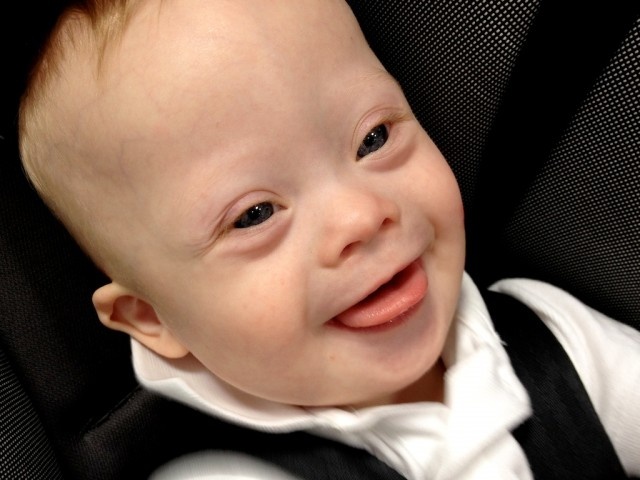 Интеллектуальное развитие
Коэффициент  интеллектуального развития  (IQ)  при  СД   колеблется 	между 20  и  49,  хотя  в  отдельных случаях  может  быть  выше  или  ниже  этих  пределов. Мышление   детей   отличается  конкретностью, тугоподвижностью. Абстрактные   понятия,  счетные операции  им  часто недоступны. Вместе  с тем,   у  многих детей наблюдается   сохранная  механическая   память,   наблюдательность,  большая    подражательность, живость  и  относительная сохранность  эмоциональной сферы.
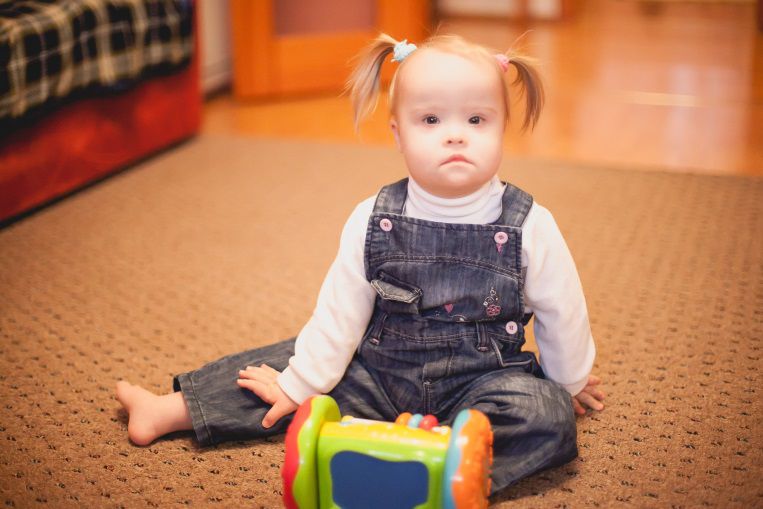 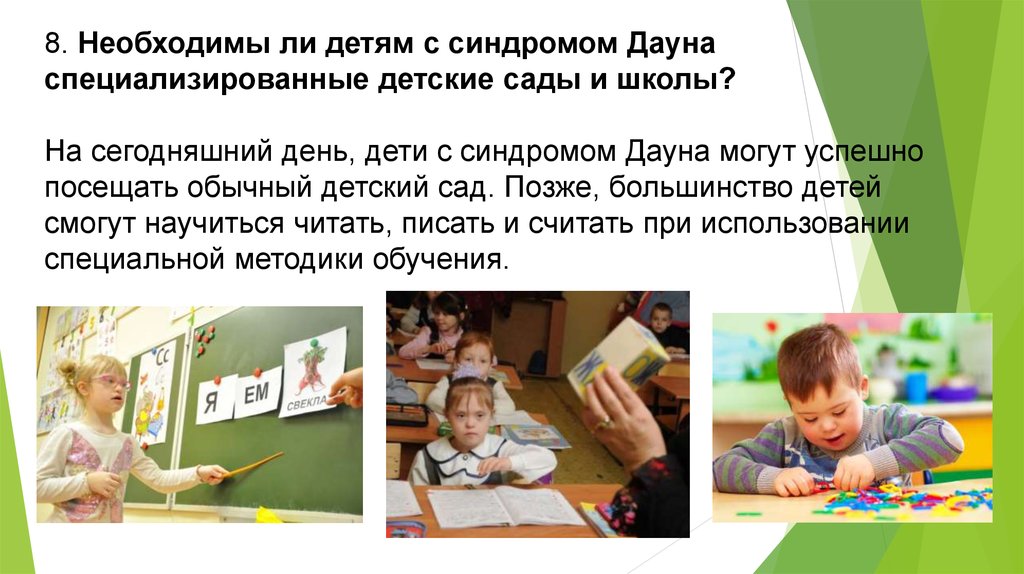 Мудрый взгляд слегка раскосых глаз.
Добрая и милая улыбка.
Кто они?
Пришельцы среди нас?
Или же случайная ошибка?
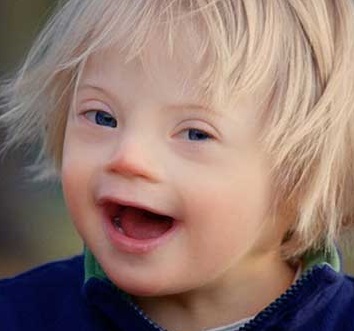 ДЕТИ С СИНДРОМОМ ДАУНА
                         ОБУЧАЕМЫ!
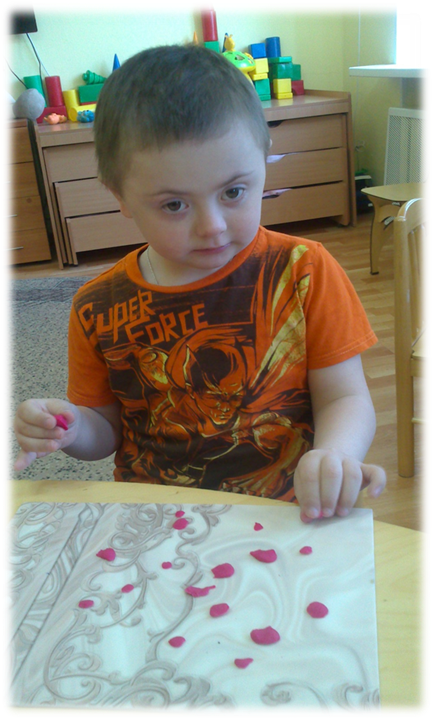 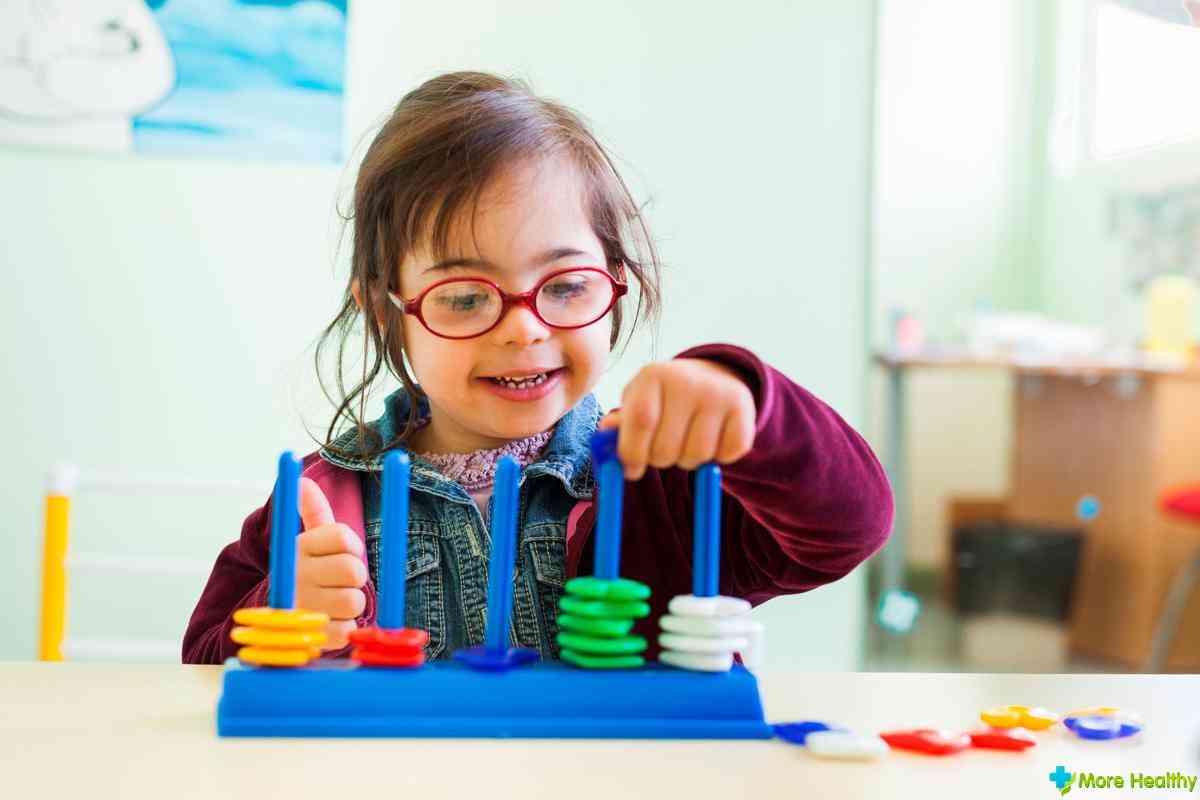 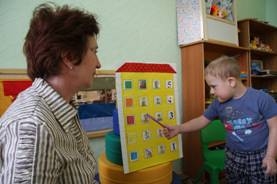 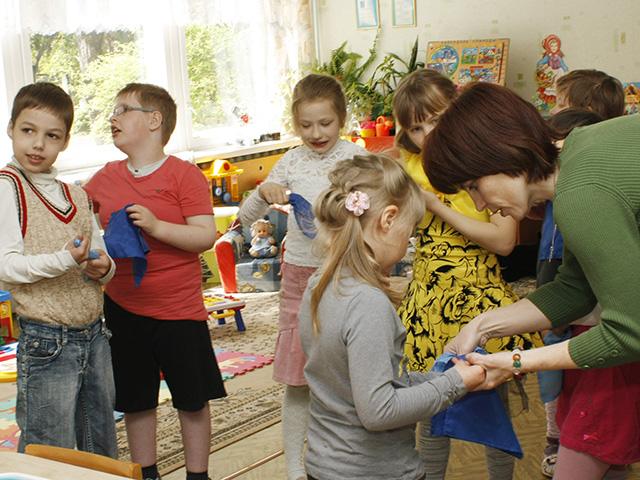 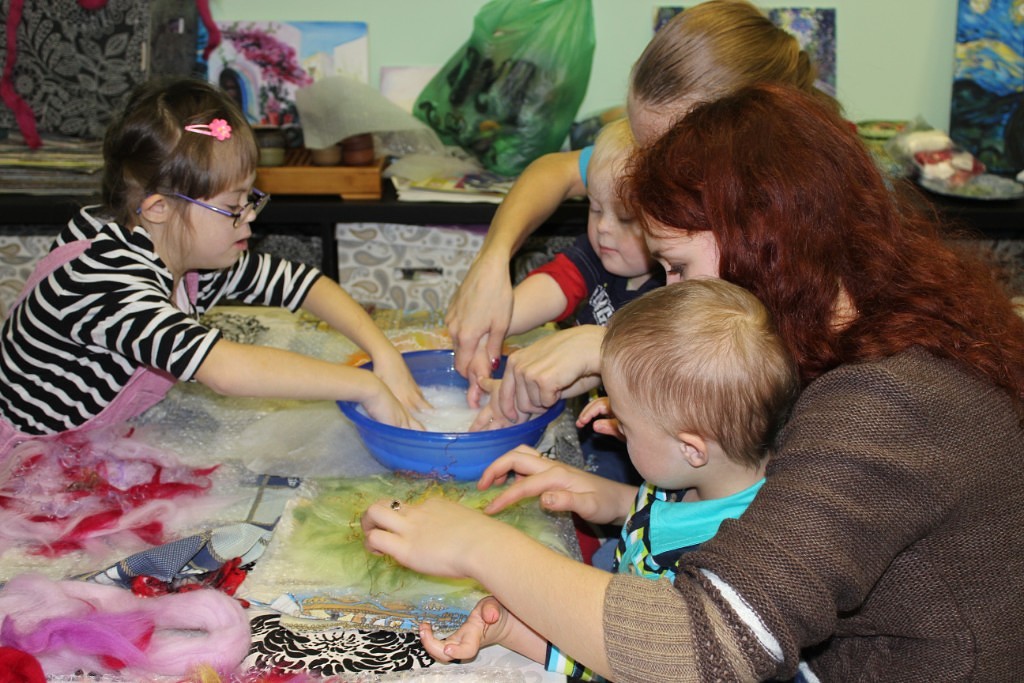 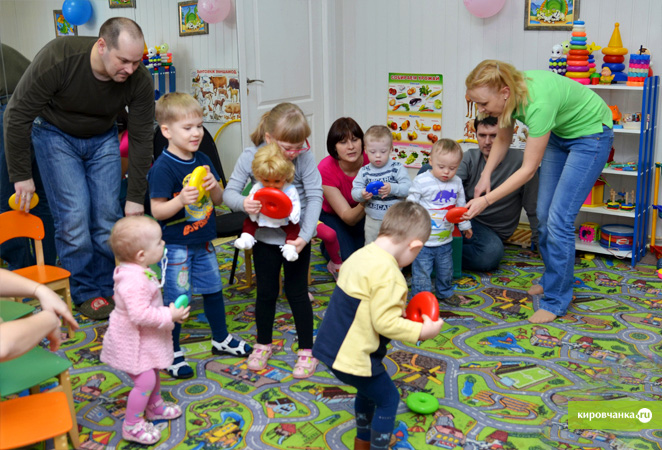 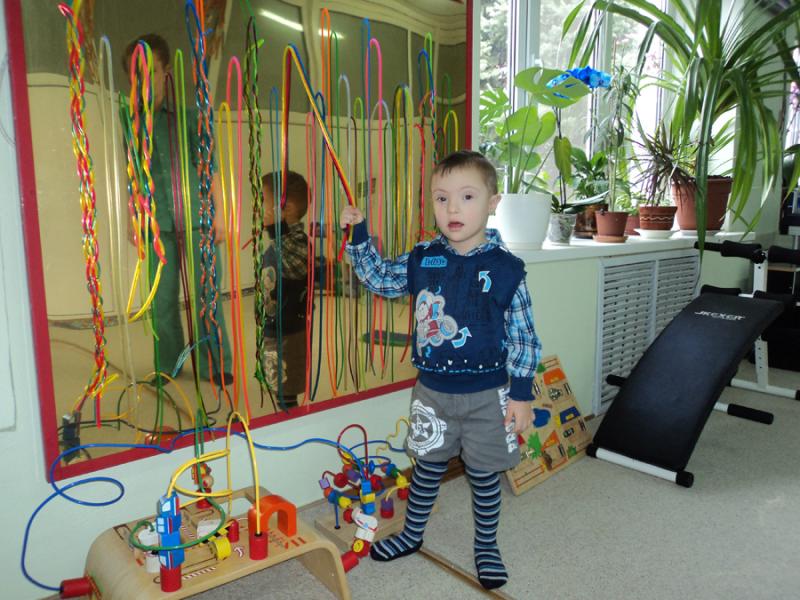 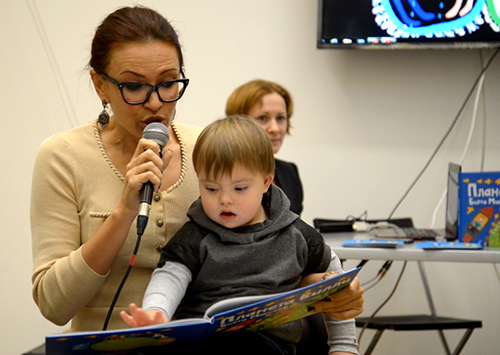 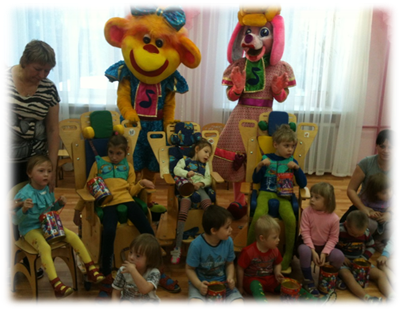 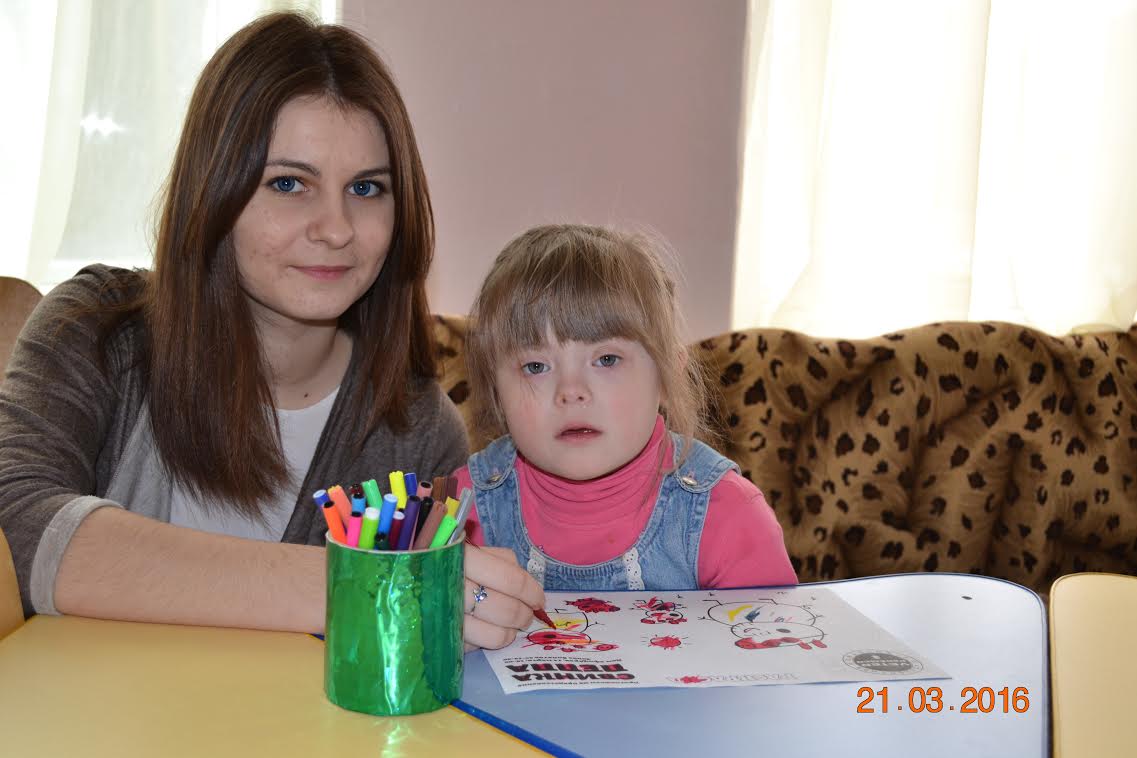 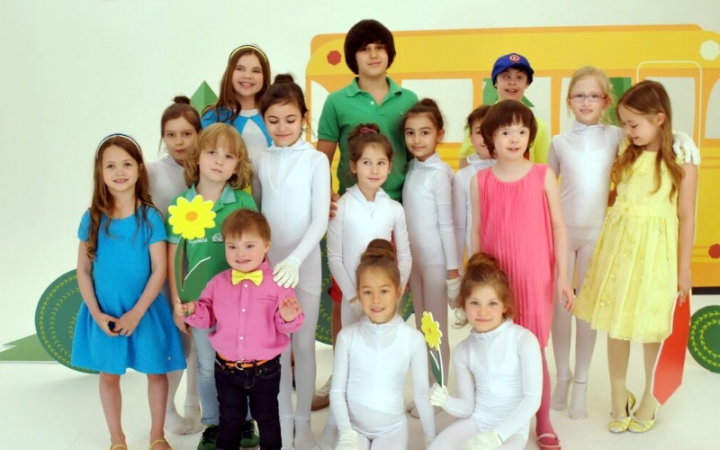 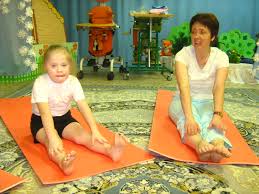 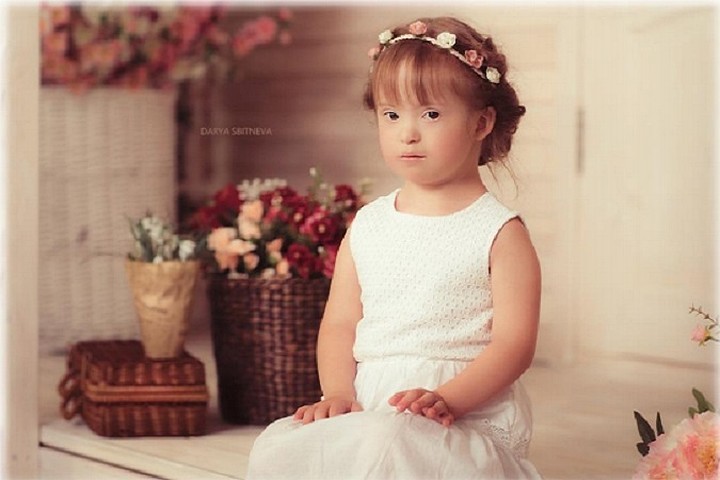 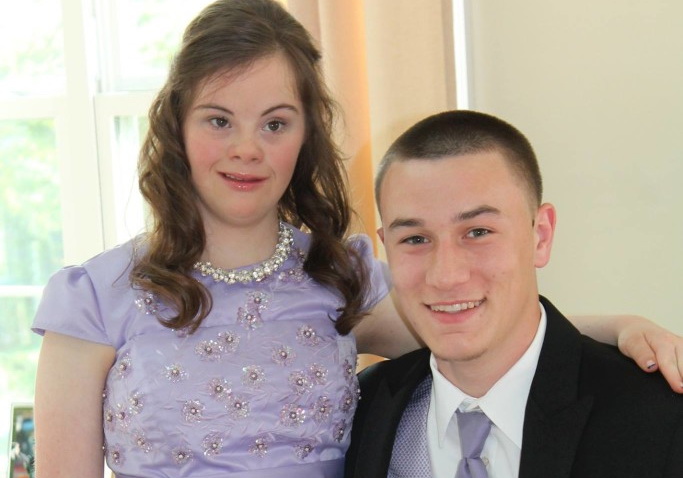 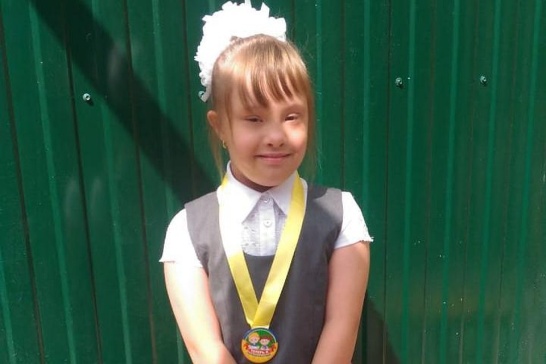 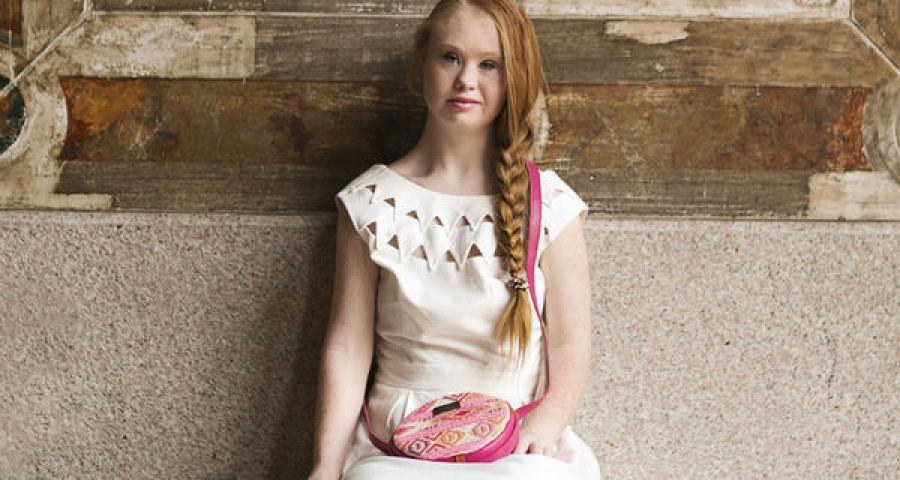 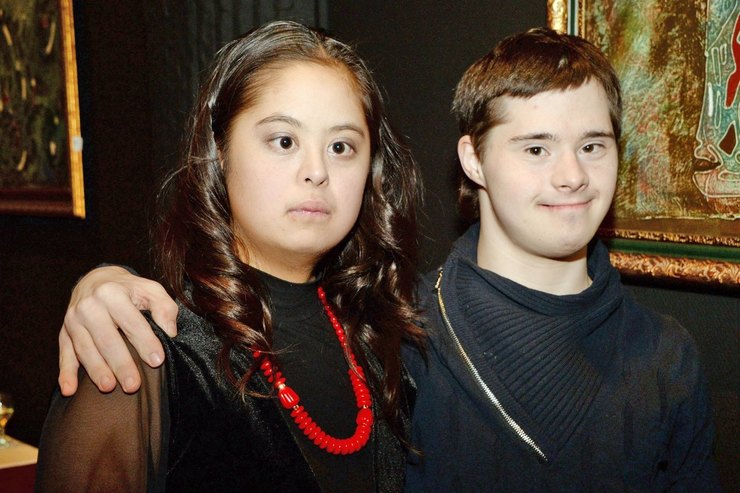 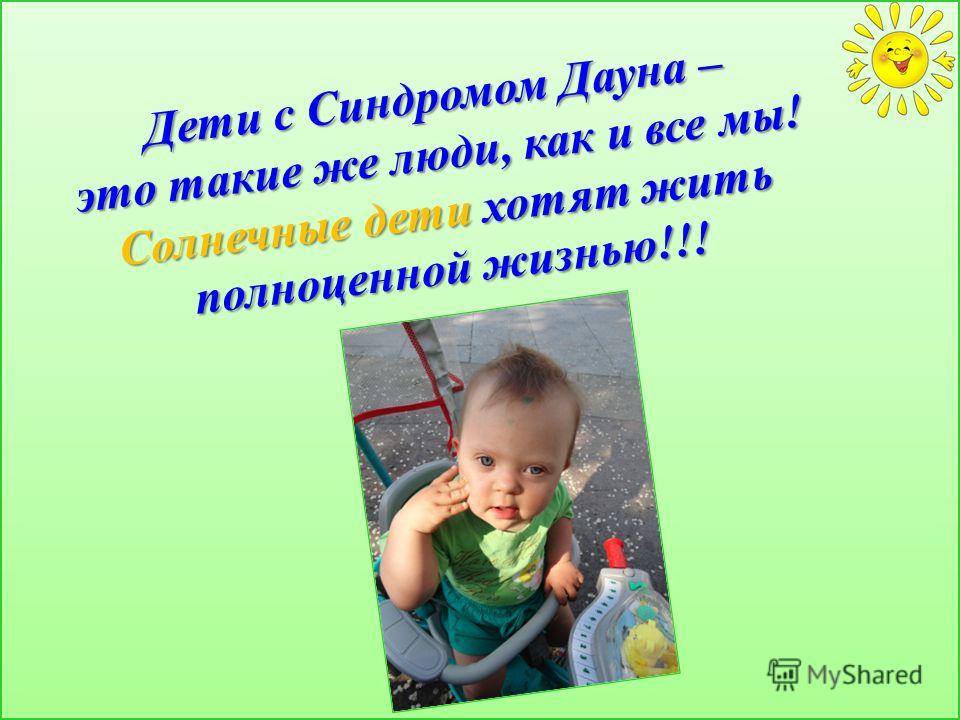 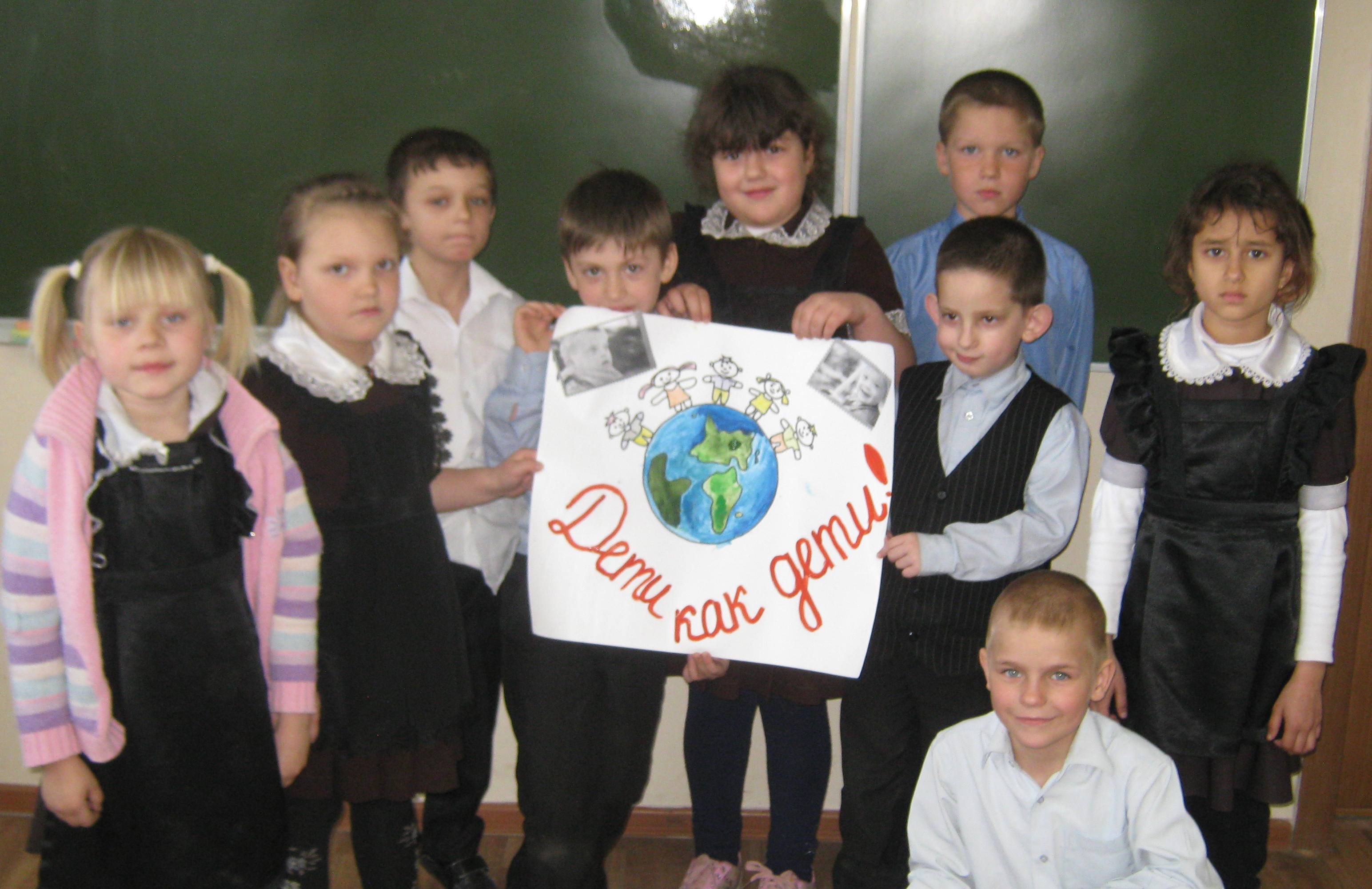 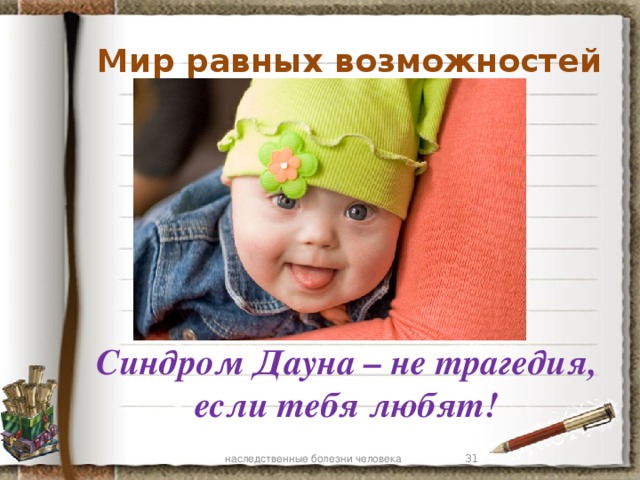 МЫ – РАЗНЫЕ,
НО В КАЖДОМ ИЗ НАС –СОЛНЦЕ!
                        И МЫ ВАС ЛЮБИМ!
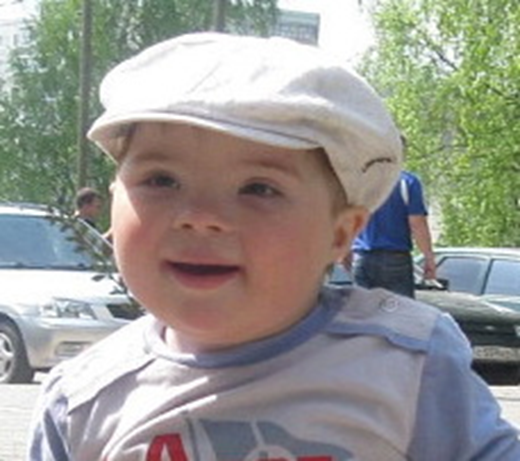 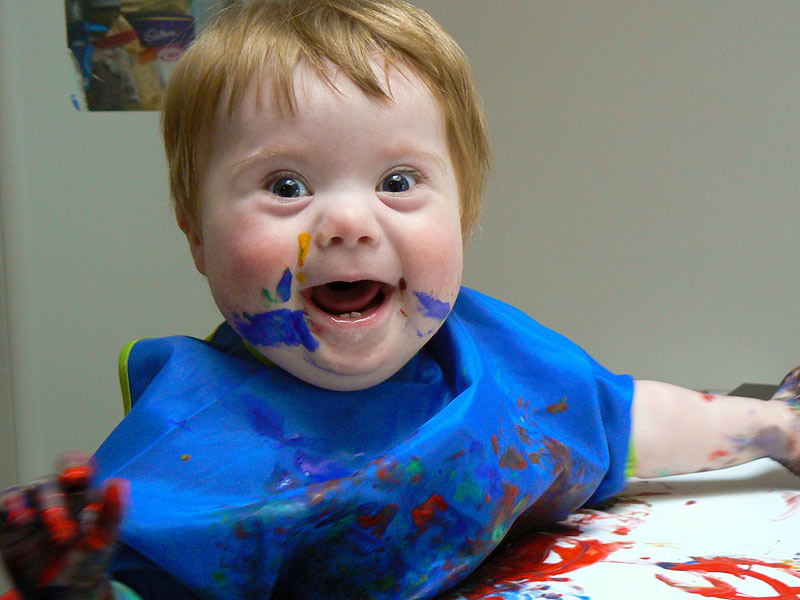 СПАСИБО  
      ЗА  ВНИМАНИЕ!
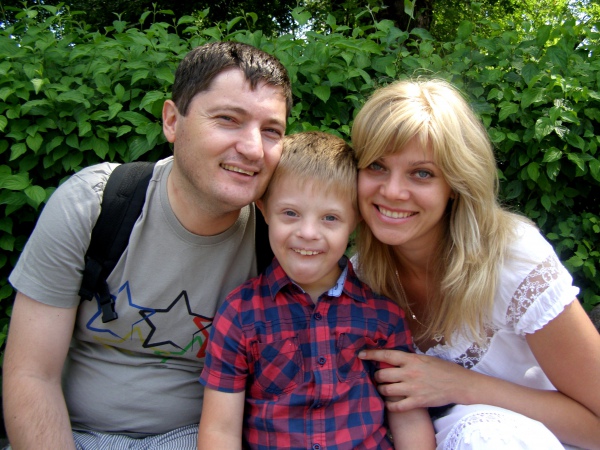